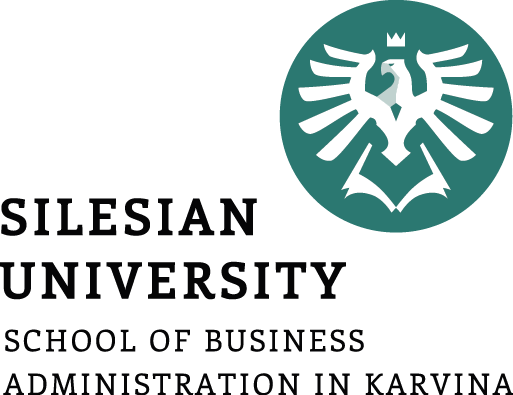 Introduction
Course requirements, introduction
Tomáš Gongol
Conditions 2020-21
No contact teaching
Online consultation MS Teams (each 3 weeks)
All the studying materials will be week by week published in IS SU. 
There is interactive content in the course on the address: https://is.slu.cz/auth/el/opf/zima2020/PEMNAPMO/index.qwarp 
Study materials (PDF)
Prezentations (PPT)
Case studies
ConditioCase studies published in IS SU
Each student has to solve every case study published in IS SU (there will be place to upload solution)
 At the end of course – online test
Content
1.Concepts of Law and Legal systems.pptx
2.International Public Law.pptx
3.Sources of IBL.pptx
4.International purchase-sale.pptx
5.International purchase-sale2.pptx
6.International purchase - sale 3.pptx
7.Incoterms and international transport.pptx
8.Legal forms of entering new markets.pptx
9.Organizational forms of entering to foreign markets. pptx